חלקי "לגו טכני" בסיסיים
SESHAN BROTHERS
תורגם לעברית ע"י D-Bug #3316 מתיכון עירוני ד', תל-אביב
חדשים בלגו טכני (LEGO Technic)?
שיעור זה הוא מבוא לחתיכות "לגו טכני" נפוצות
בשיעור זה לא יוצגו כל חלקי ה"לגו טכני" הקיימים. זהו רק מבוא לחלקים נפוצים ברובוטי MINDSTORMS
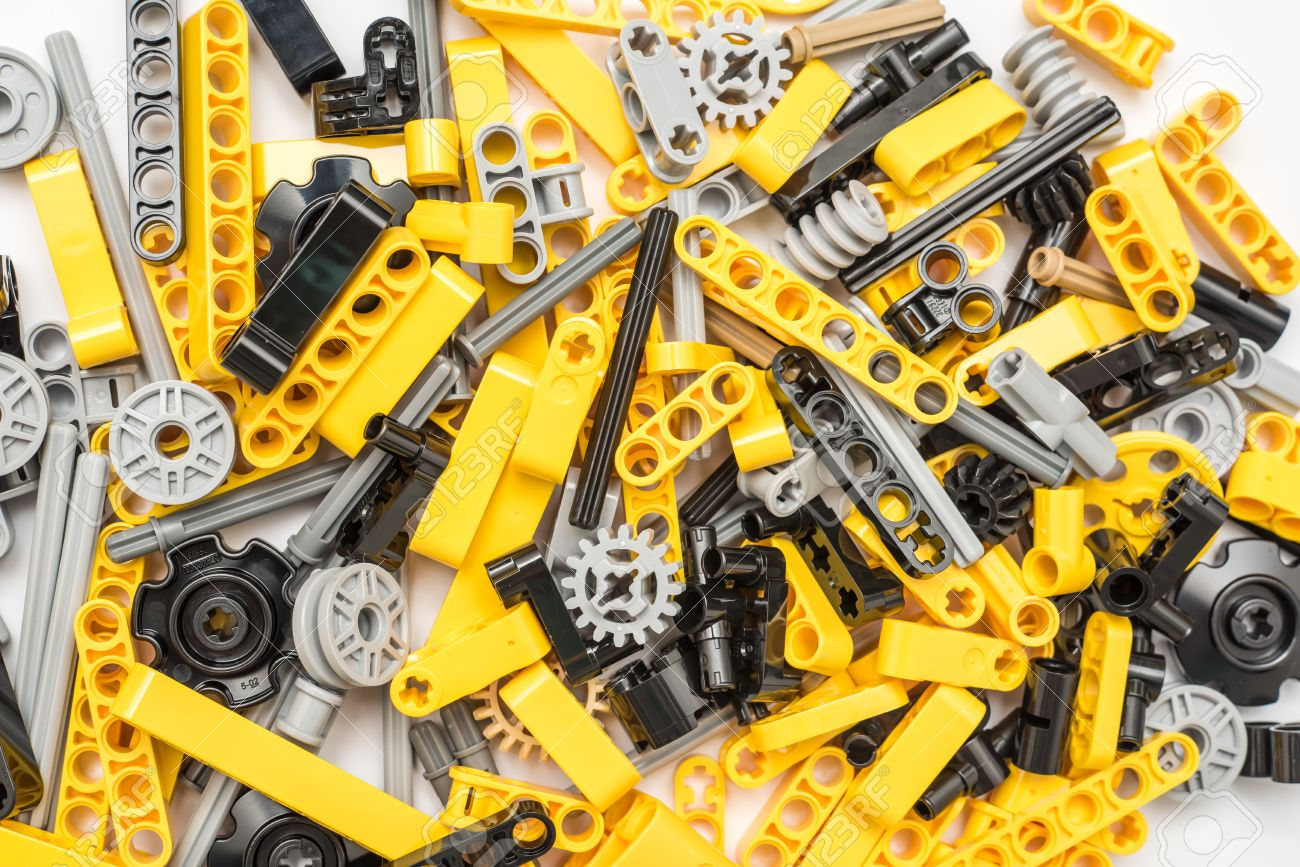 © 2018, FLL Tutorials, Last Edit 6/11/2018
תורגם לעברית ע"י D-BUG #3316
זרועות
חלקי זרועות באים במגוון גדליםM2 עד M15
"לגו טכני" נמדד במודול (M)
מספר החורים תואם למודול של החלק
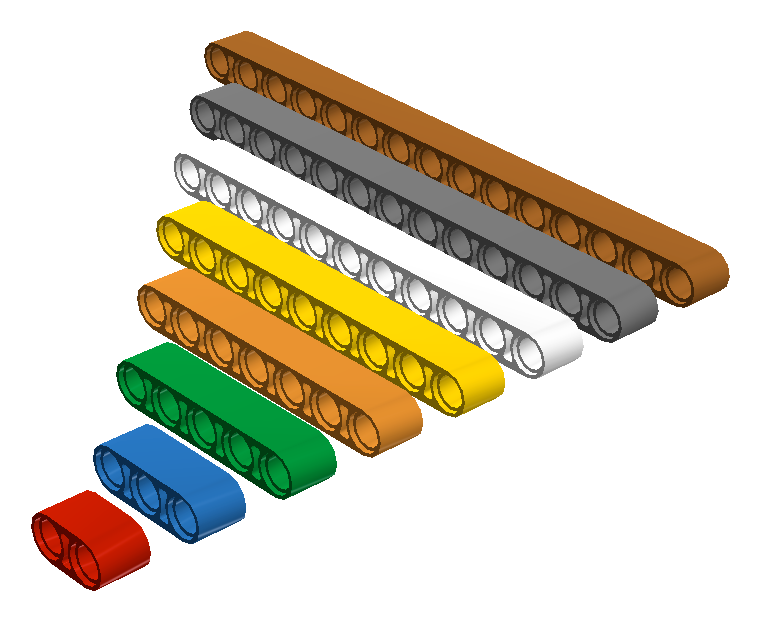 15M
13M
11M
9M
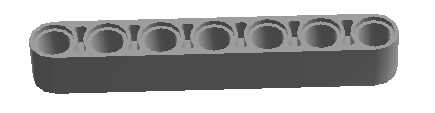 7M
5M
3M
2M
1M
1M
7 Modules = 7M
© 2018, FLL Tutorials, Last Edit 6/11/2018
תורגם לעברית ע"י D-BUG #3316
ניסוי: זרועות
נניח שאתם צריכים לבנות משהו ארוך
בנו את שני הדגמים הבאים, מי מביניהם חזק יותר?
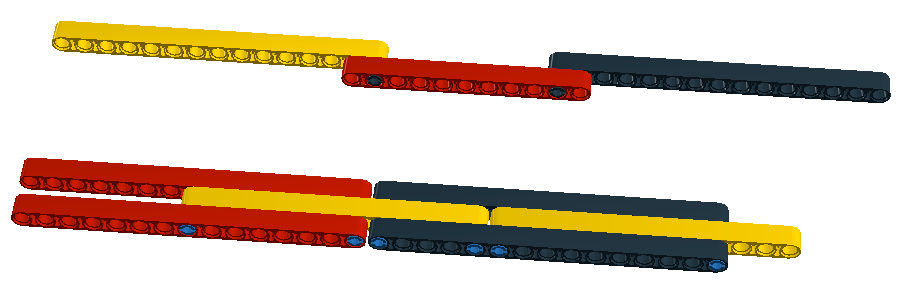 © 2018, FLL Tutorials, Last Edit 6/11/2018
תורגם לעברית ע"י D-BUG #3316
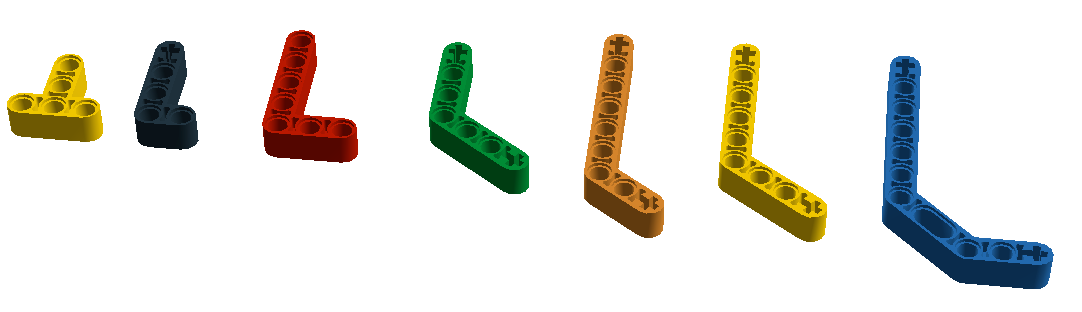 זויות
LIFTARMS – ANGLES
4X2
90 degrees
4X3
90 degrees
T-beam
3X3
Angle
4X4
Angle
4X2
Angle
3X7
Double Angle
3X7
אל תנסו לחבר חלקים בזוויות שהם לא אמורים להתחבר בהן. אתם תגרמו לעומסים על חלקי הזרועות והיתדות.
These beams all have a 53.1° angle. This angle makes 3:4:5 right triangles like this one.
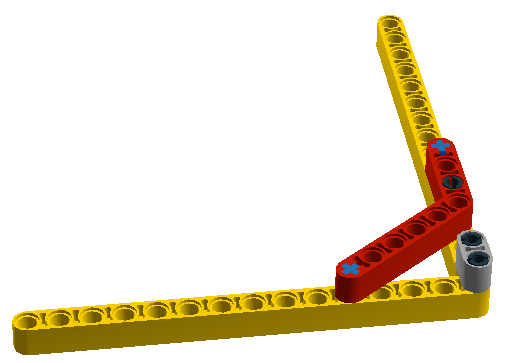 © 2018, FLL Tutorials, Last Edit 6/11/2018
תורגם לעברית ע"י D-BUG #3316
מחברים
WF   FL
קיימים שני סוגים של מחברים:מחברים בעלי חיכוך ומחברים ללא חיכוך
טעות נפוצה היא שימוש ללא הבחנה בין סוגי מחברים
שימוש בסוג מחברים הנכון יכול לעשות הבדל גדול!
FL
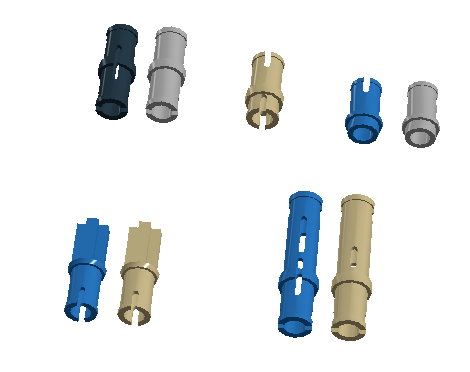 FL   FL
WF   FL
WF   FL
FL – ללא חיכוך
WF- עם חיכוך
© 2018, FLL Tutorials, Last Edit 6/11/2018
תורגם לעברית ע"י D-BUG #3316
ניסוי: מחברים
WF      FL
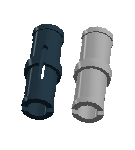 נסו לבנות את שני הדגמים הבאים. בראשון השתמשו במחבר שחור בעל חיכוך ובשני השתמשו במחבר אפור ללא חיכוך.
מה ההבדל?
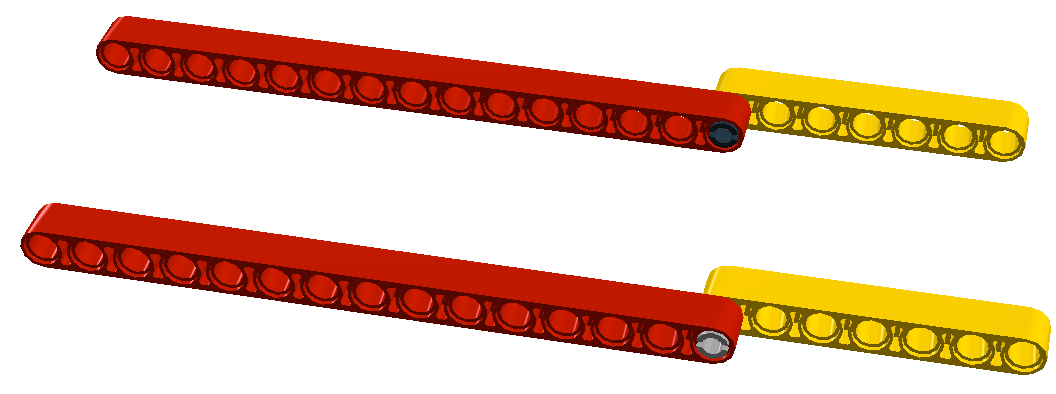 © 2018, FLL Tutorials, Last Edit 6/11/2018
תורגם לעברית ע"י D-BUG #3316
מסגרות
מסגרות פתוחות ומסגרות H יכולות לחזק את המנגנונים שאותם אתם בונים מבלי להוסיף הרבה משקל
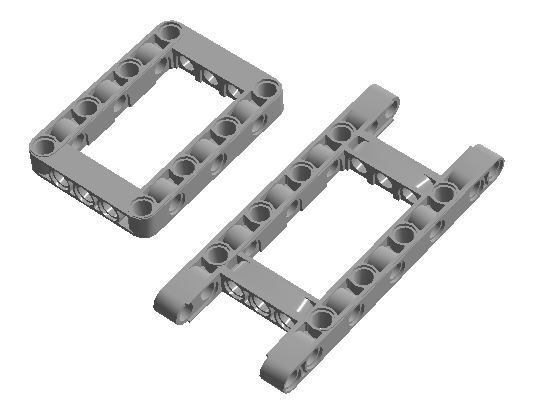 © 2018, FLL Tutorials, Last Edit 6/11/2018
תורגם לעברית ע"י D-BUG #3316
ניסוי: מסגרות
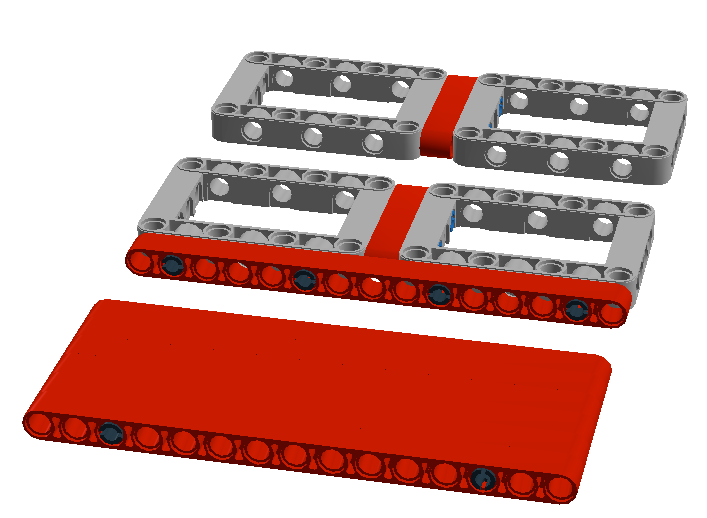 בנו כל אחד מהדגמים הבאים
השוו אותם בחוזק ומשקל
נסו להפריד את החתיכות אחת מהשנייה. איזה מבין הדגמים מחזיק מעמד?
© 2018, FLL Tutorials, Last Edit 6/11/2018
תורגם לעברית ע"י D-BUG #3316
משני כיוון
במחברים האלו אפשר להשתמש כדי לשנות כיוון
לפעמים תצטרכו להוסיף רק ½M. במקרים כאלה המחברים האלו יכולים להיות מאוד שימושיים
© 2018, FLL Tutorials, Last Edit 6/11/2018
תורגם לעברית ע"י D-BUG #3316
צירים
32
קיימים צירים בשלל אורכים, מM2 ועד M32 
בסט MINDSTORMS יש בדרך כלל צירים שחורים, אדומים ואפורים. אך בסטים חדשים יותר יש רק צירים אדומים וצהובים
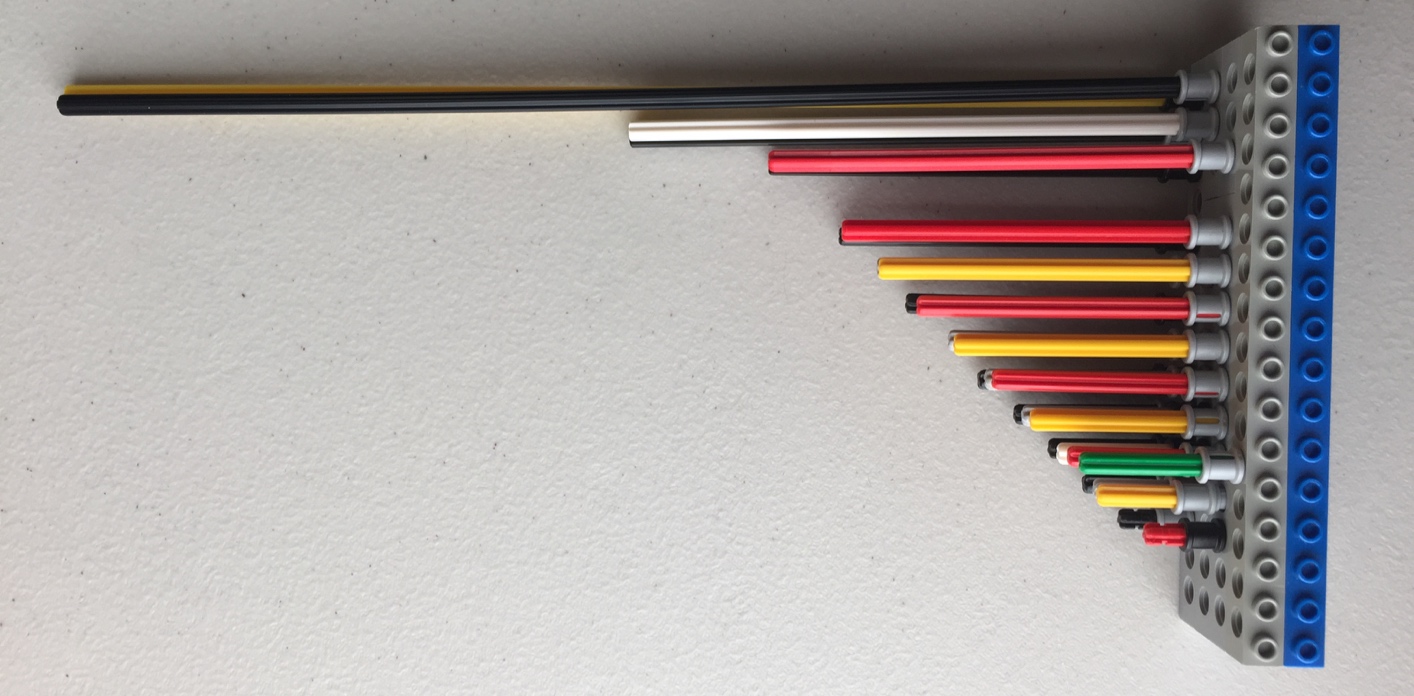 16
12
10
9
8
7
6
5
4
3
2
© 2018, FLL Tutorials, Last Edit 6/11/2018
תורגם לעברית ע"י D-BUG #3316
מחברי צירים
קיימים מחברי צירים במגוון זוויות, רוב המחברים מסומנים בעזרת מספרים
אל תנסו לעקם בכוח חלקי לגו לזוויות שהם לא אמורים להגיע אליהן. אתם תגרמו לעומסים לא רצויים על הצירים והמחברים
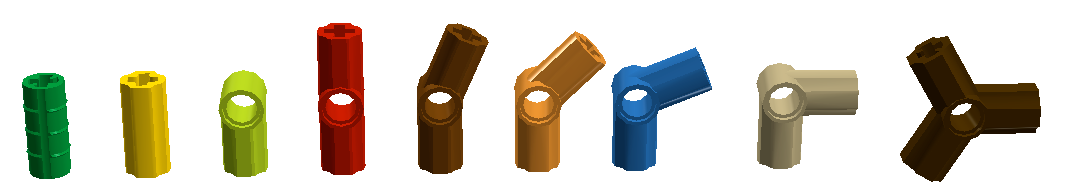 1
2
3
4
5
6
22.5°
45°
67.5°
90°
© 2018, FLL Tutorials, Last Edit 6/11/2018
תורגם לעברית ע"י D-BUG #3316
ניסוי: צירים
לפעמים צירים קצרים עם מחברים יכולים להיות הרבה יותר חזקים מציר אחד ארוך
בנו את שני הדגמים הבאים. נסו לכופף ולסובב אותם. מי מביניהם חזק יותר?
Three length axles with connectors
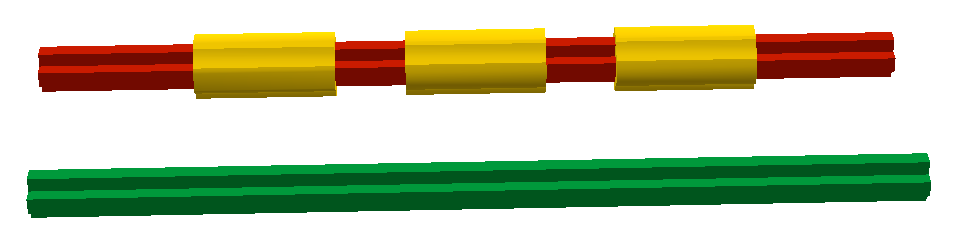 12 length axle
© 2018, FLL Tutorials, Last Edit 6/11/2018
תורגם לעברית ע"י D-BUG #3316
ספייסרים
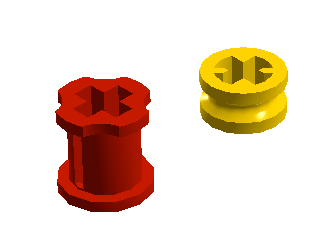 ספייסרים יכולים להיות מאוד שימושיים
שמים אותם על צירים בתור מרווחים
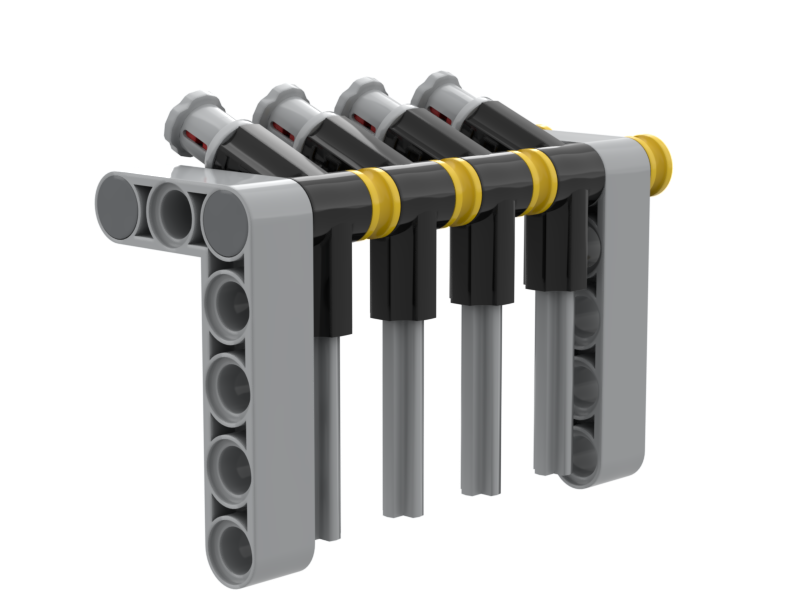 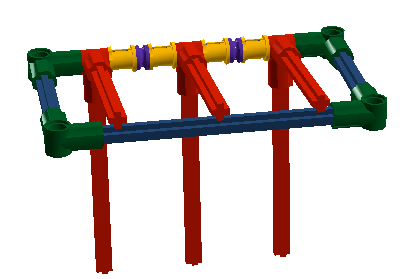 © 2018, FLL Tutorials, Last Edit 6/11/2018
תורגם לעברית ע"י D-BUG #3316
תודות
המדריך נוצר ע"י Sanjay Seshan  ו-  Arvind Seshan
תורגם לעברית ע"י D-Bug #3316 מתיכון עירוני ד', תל-אביב
תוכלו למצוא עוד מדריכים ב:
 www.ev3lessons.com
 ו-  www.flltutorials.com
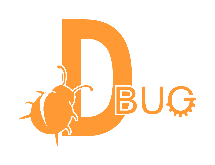 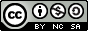 This work is licensed under a Creative Commons Attribution-NonCommercial-ShareAlike 4.0 International License.
© 2018, FLL Tutorials